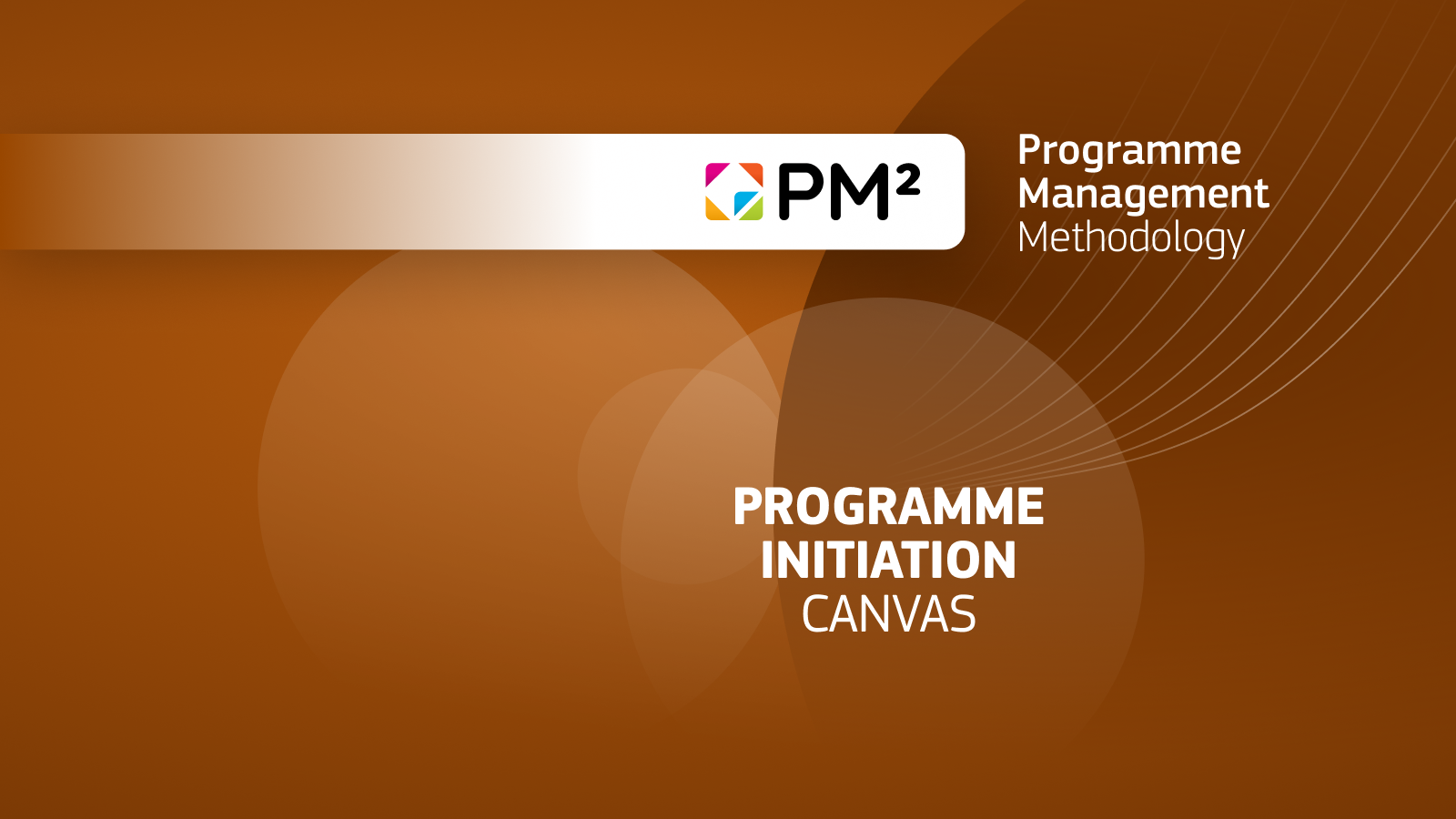 Programme Name: ________________Date: ______________Prepared by: __________________
.
.
.
.
.
.
.
.
+
+
+
+
+
+
+
+
+
+
+
+
+
+
+
+
.
.
.
.
.
.
.
.
.
.
.
.
.
.
.
.
.
.
.
.
.
.
.
.
.
.
.
.
.
.
.
.
.
.
.
+
+
+
+
+
+
.
.
.
.
.

.

.
.
.
.
.
.
.
.
.
.

.

.
.
.
.
.
.
.
.
.
.

.

.
.
.
.
.
.
.
.

.

.
.
.
The PM² Programme Canvas can be tailored and used in various ways to enhance programme management and communication
Programme kick-off workshops: The PgM² Canvas serves as a collaborative tool during programme kick-off meetings. It helps teams define the programme's scope, identify dependencies and risks, and align on objectives and expected benefits. This ensures all stakeholders have a shared understanding from the start.
Visual overview for stakeholders: The Canvas provides a concise, visual representation of the programme, making it ideal for stakeholder engagement. It can summarise key elements such as objectives, milestones, and risks, enabling quick, high-level insights without extensive documentation.
Risk and stakeholder management workshops: Using the Canvas in workshops allows the team to collaboratively identify and assess programme risks and stakeholders. This facilitates the creation of mitigation strategies and ensures alignment on critical dependencies and stakeholder involvement.
Coordination across programme components: A standardised Canvas format enhances clarity and coordination across interrelated projects and other workstreams. Teams can use it to communicate progress, share insights, and identify synergies effectively.
Programme stage planning: Supports planning programme stages to focus on the incremental release of outcomes and benefits, ensuring value delivery. 
Tracking programme milestones: The Milestone Schedule section of the Canvas enables teams to track progress, mark completed phases, and adjust timelines. This ensures that critical programme milestones remain visible and achievable.
Information radiator: Displaying the Canvas prominently in shared spaces or digital dashboards keeps the team aligned on programme priorities. Regular reference during meetings ensures focus on the most significant challenges and objectives.
Training and development for programme teams: The Canvas acts as a practical training tool for new programme team members, helping them understand the interconnected elements of programme management and how to apply them effectively.
Programme-End review and lessons learned: At programme closure, the Canvas can be revisited to evaluate how closely the actual outcomes aligned with initial goals, scope, and success criteria. It serves as a reflection tool to capture lessons for future programmes.
Programme Title, Version, Date: Captures the basic identifying details of the programme and this Canvas. Guidelines: Use the programme’s official name, include the version for iterative updates, and record the date the Canvas was last updated.
Programme Context: Describes the background, rationale, and strategic alignment of the programme. Guidelines: Summarise the organisational context, including how the programme aligns with strategic objectives or addresses specific organisational needs.
Programme Boundaries: Defines the scope and limits of the programme. Guidelines: Clearly outline what the programme will include and exclude. For example, state specific projects, activities, or deliverables that fall inside or outside the programme’s remit.
Programme Components: Lists the interrelated projects and other work components within the programme. Guidelines: Identify all known project components, operational activities, and other work grouped under the programme.
Desired Outcomes: Articulates the broader goals or changes the programme seeks to achieve. Guidelines: Define the end-state improvements tied directly to the programme's purpose.
Programme Budget: Details the financial resources allocated to the programme. Guidelines: Provide an estimated budget, broken down into categories or programme components, ensuring alignment with financial constraints.
Intended Benefits: Outlines the measurable advantages expected from the programme. Guidelines: Specify tangible and intangible benefits, such as cost savings, improved service quality, or increased organisational efficiency, and metrics for evaluation.
Programme Approach: Defines the management strategy for achieving the programme’s goals. Guidelines: Outline the governance, methodology, and processes to be used. For example, specify whether Agile, traditional, or hybrid approaches will guide delivery.
Milestone Schedule: Maps out key programme phases and stages. Guidelines: Break down the timeline into Initiating, Planning, Executing, and Closing phases, with intermediate stages, milestones, and decision points.
Risks: Identifies and assesses potential threats or opportunities.Guidelines: Use the risk matrix to plot risks based on likelihood and impact, and document mitigation strategies. Revisit this field regularly as risks evolve.
Governance: Show the Governance structure and document the names of those involved. Guidelines: Identify key governance bodies and indicate to whom these roles are assigned to.
Other Programme Stakeholders: Maps key stakeholders and their influence or support. Guidelines: Identify all stakeholders, categorising them as internal (e.g., sponsors, managers) or external (e.g., contractors, users). Use a stakeholder map to visualise influence and engagement levels.
Business Implementation: Document how programme outcomes and benefits will be achieved and will be transitioned into operational use. Guidelines: Specify activities for organisational change, user training, deployment, and stakeholder engagement necessary to ensure benefits realisation.
Dependencies: Identifies interdependencies between programme components and external factors. Guidelines: List critical dependencies such as resource sharing, timing, or external inputs, ensuring they are actively managed.
Constraints: Lists limitations affecting the programme. Guidelines: Include factors like budget caps, deadlines, regulatory requirements, important deadlines, or resource limitations.
Success Criteria: Defines the conditions for programme success. Guidelines: List specific, measurable criteria for evaluating success, such as completing projects on time, within budget, or achieving stakeholder satisfaction.
Critical Success Factors: Identifies essential elements needed for success. Guidelines: Highlight factors such as stakeholder engagement, strong governance, and adequate resource allocation.